Addressing Opioid Use and Public Health Outcomes through a Harm Reduction Approach
Steve Alsum
The Grand Rapids Red Project
Red Project Basics
A 501c3 non-profit founded in 1998
Mission: Improve Health, Reduce Risk, Prevent HIV
We utilize a Harm Reduction philosophy
The space in between prevention & treatment
Meeting people where they are at
Providing a range of options
Client centered
Low threshold approach
Pre-recovery supports
Health Issues: HIV, Hepatitis C, and Overdose
A Continuum of Service Modalities around Substance Use
-Weighted according to historic funding levels


Prevention
Enforcement
Harm Reduction
Treatment
Evidence Based Treatment
Medication Assisted Treatment
the use of medications, in combination with counseling and behavioral therapies, to provide a whole-patient approach to the treatment of substance use disorders. 
Key Factors in Effectiveness
Dosage
Length of Treatment
Provider responsiveness/client centered/holistic
Options
Methadone
Buprenorphine
Naltrexone
Overdose & Naloxone Rescue Kits: National Model Programming
CDC MMWR, June 18, 2015
Nationally there were 136 local overdose prevention programs that distribute Naloxone
From 1996-2014
Trained 152,283 people
26,463 reported reversals
Multiple Models For Successful Programming
Syringe Access/Harm Reduction-Chicago Recovery Alliance, etc
Point of Prescription/Medical Model-Project Lazarus
State Health Department- Massachusetts, etc

The Take Away:
Finding ways to put tools in hands to save lives…
The Chicago Recovery Alliance
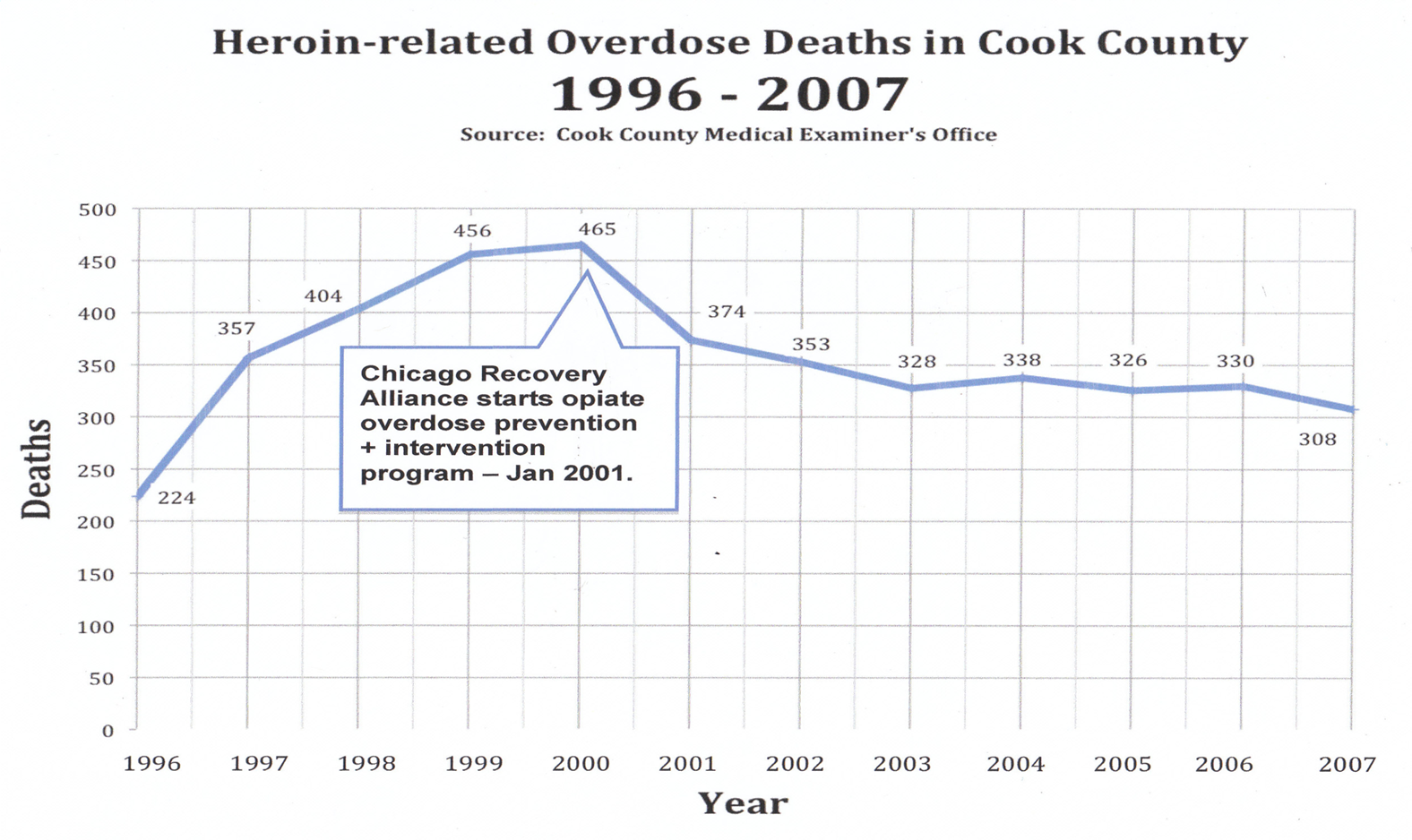 Project Lazarus
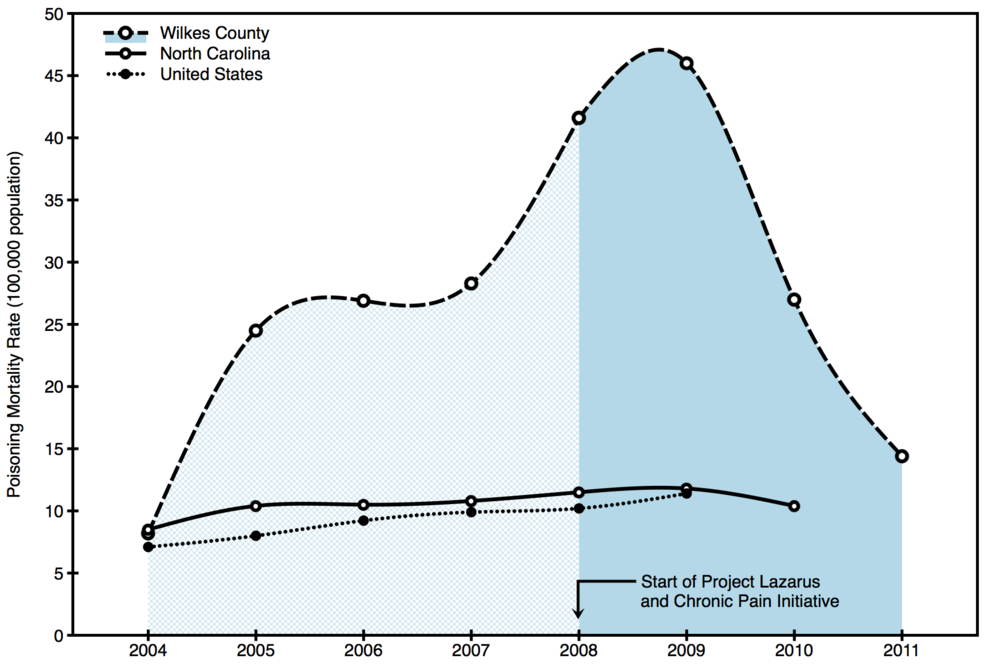 GR Area Programming
Clean Works Program- October 2008
Cherry St Health Methadone Clinic- 2012
Network 180 and SUD Treatment- 2013
SA Turning Point, Arbor Circle IOP, Our Hope, Jellema House, Freedom House, Cherry St Health Methadone Clinic, Degage Open Door Women’s Shelter, Network 180 Access Center, etc
Results (as of 6/30/2016)
3,150 individuals trained which has led to 345+ reported reversals
2016/17 Expansions
Direct Client Service Delivery
Allegan, Ottawa, Muskegon, Lake, Mason, and Oceana counties
Technical Assistance/Program Start-Up
Region 10 PIHP- 4 County Region Flint to Port Huron
SWMBH- Kalamazoo and 8 Counties in SW MI
Lansing and Montcalm Counties
Law Enforcement Training
Over 50 departments and 1,000 officers equipped
Local Task Force Creation targeting the 		Medical Community
Naloxone In MI: 2016
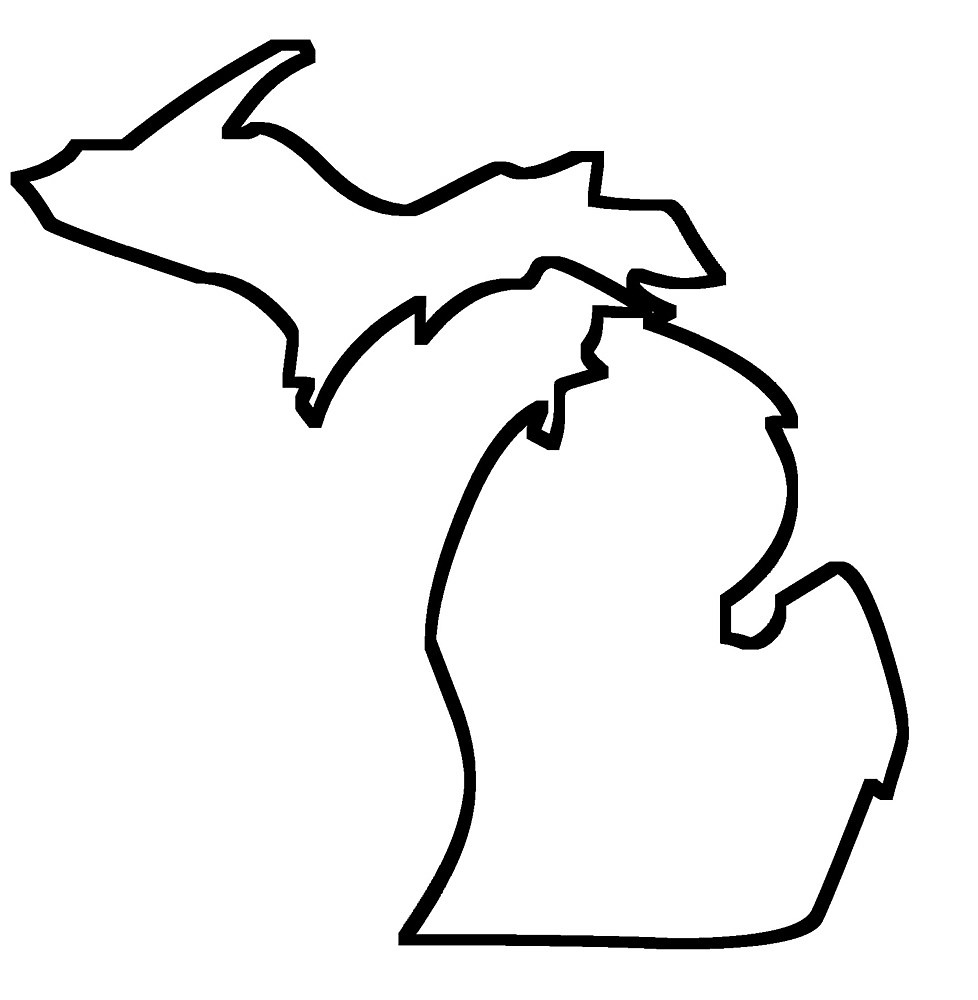 Naloxone
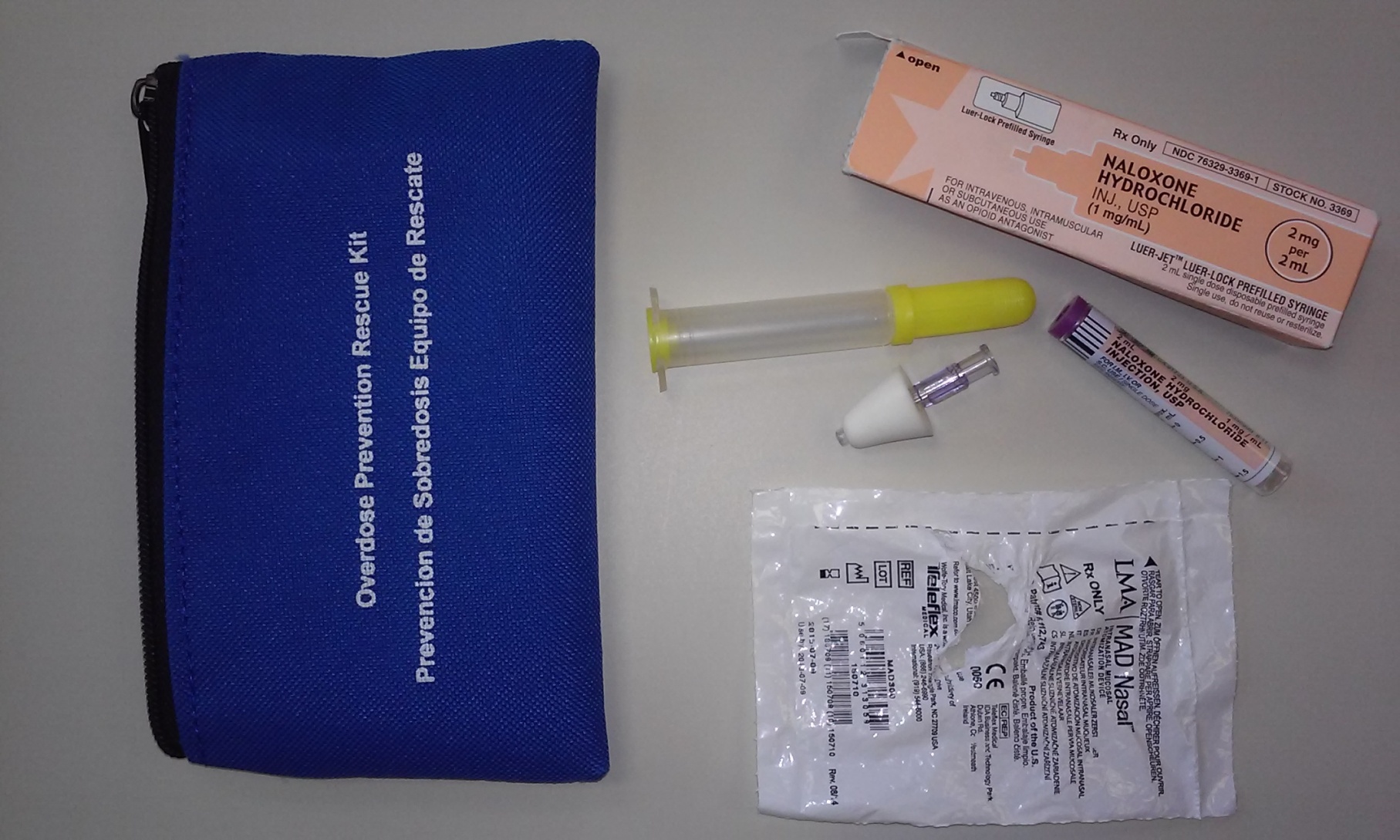 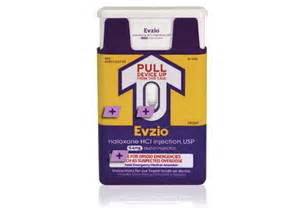 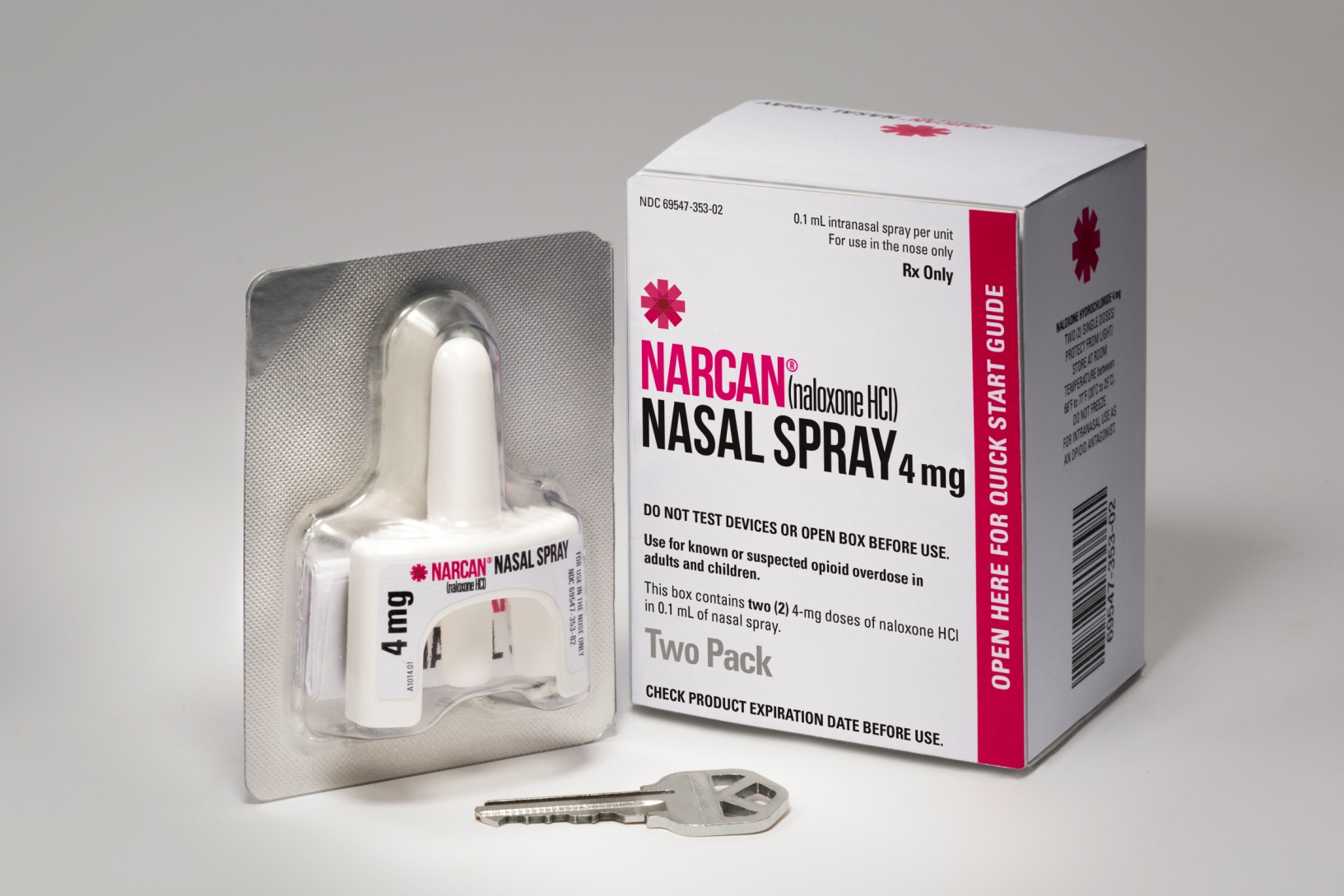 A Story of Data Points
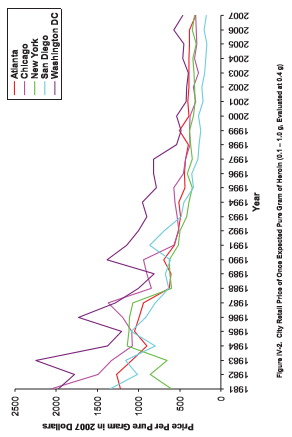 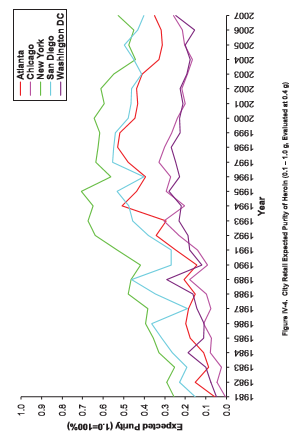 Opioid Use in the United States has		 more than more than doubled in the last 				      15 years
Reassessing Priorities
It should be apparent:
Enforcement & Prevention alone have not been effective
Underfunded Treatment & Unfunded Harm Reduction alone have not been effective
Recommendations
1. Funding for evidence based (medication assisted) treatment and harm reduction is a necessity
2. We must work more collaboratively between all points in our system, with equal-weight on all modalities
Sources
CDC MMWR
Chicago Recovery Alliance
Project Lazarus
Red Project
Price and Purity of Illicit Drugs: 1981-2007; Office of National Drug Control Policy
National Survey on Drug Use and Health